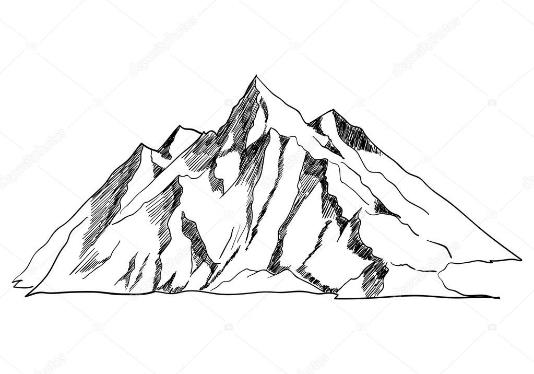 Покоряем Эверест!
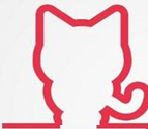 [Speaker Notes: Этот шаблон можно использовать как начальный файл для представления учебных материалов группе слушателей.

Разделы
Для добавления разделов щелкните слайд правой кнопкой мыши. Разделы позволяют упорядочить слайды и организовать совместную работу нескольких авторов.

Заметки
Используйте раздел заметок для размещения заметок докладчика или дополнительных сведений для аудитории. Во время воспроизведения презентации эти заметки отображаются в представлении презентации. 
Обращайте внимание на размер шрифта (важно обеспечить различимость при ослабленном зрении, видеосъемке и чтении с экрана)

Сочетаемые цвета 
Обратите особое внимание на графики, диаграммы и надписи. 
Учтите, что печать будет выполняться в черно-белом режиме или в оттенках серого. Выполните пробную печать, чтобы убедиться в сохранении разницы между цветами при печати в черно-белом режиме или в оттенках серого.

Диаграммы, таблицы и графики
Не усложняйте восприятие: по возможности используйте согласованные, простые стили и цвета.
Снабдите все диаграммы и таблицы подписями.]
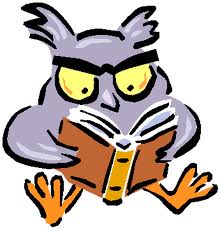 Интерактивный тренажер №1
«Орфография»
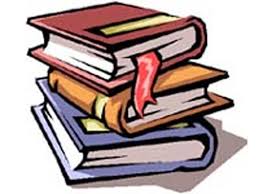 Автор: Н. В. Хлыстунова
Учитель русского языка
МАОУ «Голышмановская СОШ №1»
Инструкция по восхождению:
В случае успеха вернитесь на главную
5
[Speaker Notes: Дайте краткий обзор презентации. Опишите главную суть презентации и обоснуйте ее важность.
Представьте каждую из основных тем.
Чтобы предоставить слушателям ориентир, можно можете повторять этот обзорный слайд в ходе презентации, выделяя тему, которая будет обсуждаться далее.]
Правописание гласных
Правописание корней
Употребление Ъ и Ь
Гласные после шипящих
Орфография
Правописание приставок
Правописание двойных согласных в корне слова
Правописание ы - и после приставок
Гласные после шипящих и буквы «Ц»
Тест
После шипящих:                                       После буквы «Ц»:
Пишется О?
Ш…рты
Трещ…тка 
Печ…ночный 
Многош…вный 
Ч…тко 
Ш…ковый 
Ц…котать 
Ч…рточка 
Ш…колад 
Ж…рнов
Пишется Ё?
Ж…рдочка 
Ч…порный 
Пш...нка 
Щ…лка 
Пиж..н
Ч…лка 
Сж…гший 
Ж…рнов 
Ш…потом
Ож…г руку
Пишется У?
Ч…ткий 
Ощ…щать 
Брош…ра 
Ч…дный 
Нач…дить 
Ж…ри 
Щ…риться 
Параш…т
Щ…чий
Щ…пальце
Пишется И?
Ц…кнуть 
Ц…стерна
Принц…п 
Ц…ган 
Инц…атива 
Ц…пленок
Ц…клон
Ц…корий 
Ц…нготный 
На ц…почках
Пишется Ы?
Ц…ркуль 
Рукавиц…
Круглолиц…й
Куриц…н
Ц…нга 
Медиц…на
Пальц…
Полиц…я
Революц…я
Куц…й
Справка
После шипящих:                                       После буквы «Ц»:
После шипящих всегда И, У, А.  Исключения: брошюра, жюри, парашют.
Ё  в корне (если Ё/Е) шёпот – шепчет
О в корне ( если не чередуется с Е). Шов, шорох, шорты, шоколад.
О под ударением в суффиксах и окончаниях существительных, прилагательных, наречий  речонка.
Е – без ударения: реченька.
Ё – в суффиксах и окончаниях глаголов, отглагольных прил., сущ., наречий : увлечён, тушёнка, отвлечённо, копчёный.
Правописание гласных
Тест
Пишется О?
Б…р…датый
К…пна
Тр…гичность
Хв…статый
Ур…ждённый
пок…яние
Р…зарий
Ор…шение
Раздр…жение
Накр..шить
Пишется А?
Бл…кировать
Отпр…вление
Сл…мать
Од…рить
Разб…леться
Осн…щенный
Убл…жить
К…рмовой
Озл…бление
Содр…гнуться
Пишется И?
Тр…умфальный
Г…пард
Ф…лигрань
П…галица
Р…гата
Ижд…венец
Эл…ксир
М…ридиан
Р…сталище
Дил…тант
Справка
В безударном положении пишется та же гласная буква, которая выступает ударной в проверочном слове. выпАлит- запАл
Букву О в безударных корнях глаголов совершенного вида и образованных от них слов нельзя проверить глаголами совершенного вида.
Слова с непроверяемыми безударными гласными следует запомнить
Правописание чередующихся корней
Тест
Е - И
О - А
Раст…реть
Ч…рнило
Напр…вление
Подл…жить
Предл…гать
Выр..сти
Зам…рает
М…ротворец
К…са
Г…рец
Проверяется ударением?
Пишется И?
Соб…ру
Зап…рать
Выж…гать
Расст…лить
Бл…стать
Ст…реть
Выж…г
Прид…раться
Выт…рать
Расст…лать
Пишется О?
Возг…раемость
Пром…кательный
Усл…жненность
Пл…вучесть
З…рница
Прекл…нение
Подл…жить
Обск…кать
Р…стовщик
Р…внение (в рядах)
Пор…вну
Отр…сль
Пишется А?
Наг…рать
Уг…релый
Пл…вучесть
К…снуться
Оз…рять
Заг…релый
Разл…гаться
Непром…каемый
Пл…вец
Прекл…нение
Пол…гать
Оз…ренность
Справка
О - А
ЛОЖ – ЛАГ   «а»
КОС – КАС    «а»
ИСКЛ: полог
2. ГОР – ГАР          в безударном
   КЛОН – КЛАН   положении
   ТВОР – ТВАР     пишется «О»
ИСКЛ: выгарки, пригарь, изгарь, утварь
3. РОСТ – РАСТ – РАЩ : В безударном положении перед «СТ, ИД» пишется «А»
ИСКЛ: отрасль,росток,ростовщик,Ростов,Ростислав
4. СКОЧ – СКАК : 
в безударном положении перед «К» пишется «А»,
 перед «Ч» – «О»
ИСКЛ: скачок, скачу
5. ПЛАВ – ПЛОВ : 
в безударном положении пишется «А»
ИСКЛ: пловец, пловчиха, плывуны
6. МОК – «пропускать влагу»
МАК – «погружать в жидкость»
ИСКЛ: промокашка
7.РАВН – «равный, одинаковый»
РОВН – «ровный, гладкий»
ИСКЛ: равнение, равнина, поровну, ровесник, уровень
Е - И
В корнях с чередованием Е - И пишется И, если за корнем стоит суффикс А Исключения: чета, сочетание, сочетать.
Правописание двойных согласных в корне слова
Тест
Пишется РР?
Те…тория
Ко…еспондент
Ко…идор
Ба…икада
Ка…икатура
Пе…он
Ди…ектор
Пишется КК?
А…ордеон
А…омпанировать
А…адемия
А…уратный
А…вариум
О…упанты
А…робат
Пишутся удвоенные согласные?
Дли...ый
Осе…ий
Иску…но
Поэ…а
Криста…ьный
Криста…ический
А…юминий
Во…и
Дро…ать
Бе…аботный
Справка
Удвоенные согласные пишутся:
В суффиксах ОНН, ЕНН, НН: данный, клюквенный.
На стыке приставки и корня: беззаботный, вверх
На стыке корня и суффикса: сросся, обезьянничать.
В заимствованных словах: новелла, сессия, стеллаж.
В исконно-русских корнях есть двойные Ж и С : вожжи.
Правописание Ъ и Ь
Тест
Пишется Ъ?
Раз…ярённый
Волч…и
Охотнич…и
С…экономленные запасы
Об…еденная
Возле медвеж…его
Раз…езженные
С рож…ю
С…ёжившийся
Рел…еф
Пишется Ь?
Старый об…ездчик
С…емка кино
Зав…южило
Пауч…и сети
Нес…едобный
Вороб…иные
Двух…ярусный
Бул…он
Трех…язычный словарь
Заяч…и слезы
Справка
Правописание Ъ и Ь
Правописание приставок, оканчивающихся на согласный
Правописание приставокПРЕ - ПРИ
Тест
Пишется С?
И…ледование
…близиться
…десь
…дружиться
Ра…жигать
Ра…творить
…дравница
Мирово…рение
Ра…четный счет
…дать зачет
Ра…читывать
…делать
Ни…ходящий
Бе…просветный
Бе…грамотный
…дание
Пишется И?
Пр…ветливый
Пр…одолеть
Пр…лежный
Знаки пр…пинания
Пр…творять в жизнь
Пр…пятствие
Пр…дел терпению
Пр…зрительный
Пр…ключения
Пр…подаватель
Пр…казания
Пр…знательный
Пр…менять
Пишется Е?
Пр…жать
Пр…липнуть
Пр…дорожный
Пр…мудрый
Пр…морские
Пр…йти
Пр…бить
Пр…плыть
Пр…везти
Пр…дорожный
Пр…скучный
Пр…опасный
Справка
Правописание приставокПРЕ - ПРИ
Правописание приставок, оканчивающихся на согласный
Написание традиционных приставок не меняется: 
              ОТ, В, ОБ, О, ПРЕД и др
2.         В приставках, оканчивающихся на З – С, перед глухими согласными – С
3.        В приставках РАЗ – РОС под ударением пишется О, без ударения – А
4.        Если приставка заканчивается на ту же согласную, с которой начинается корень, пишется двойной согласной
ИСКЛ: расчет, рассчитывать.
Правописание И – Ы после приставок
Тест
Пишется И?
Спорт…нвертарь
Пан…сламизм
Пред…юньский
Дез….нфекционный
Контр…гра
Меж…рригационный
Без…тоговый
Пред…дущий
Небез…звестный
Сверх….зысканный
Пишется Ы?
Пред…стория
Спорт…нвентарь
С…змала
Роз…грыш
Сверх….зысканный
Пред…нфарктный
С…мпровизировать
Дез…нформация
Под…скать
Сан…нспекция
Справка
После приставок на согласный вместо И пишется Ы: история – предыстория
  

И – сохраняется:
После приставок МЕЖ, СВЕРХ.
С иностранными приставками КОНРТ, ДЕЗ, ТРАНС.
В сложносокращенных словах
ИСКЛ: взимать.
вчера
завтра
сегодня
«Если мы 
будем учить  ________так, как мы учили ______,
мы украдём у наших детей 
________»


Джон Дьюи 
(американский философ и педагог)